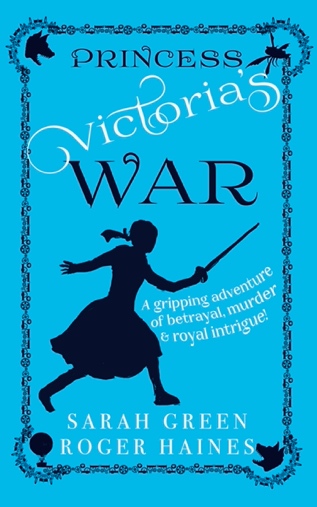 Student  Mission Book 2
Sarah Green
Roger Haines
In this unit you will:
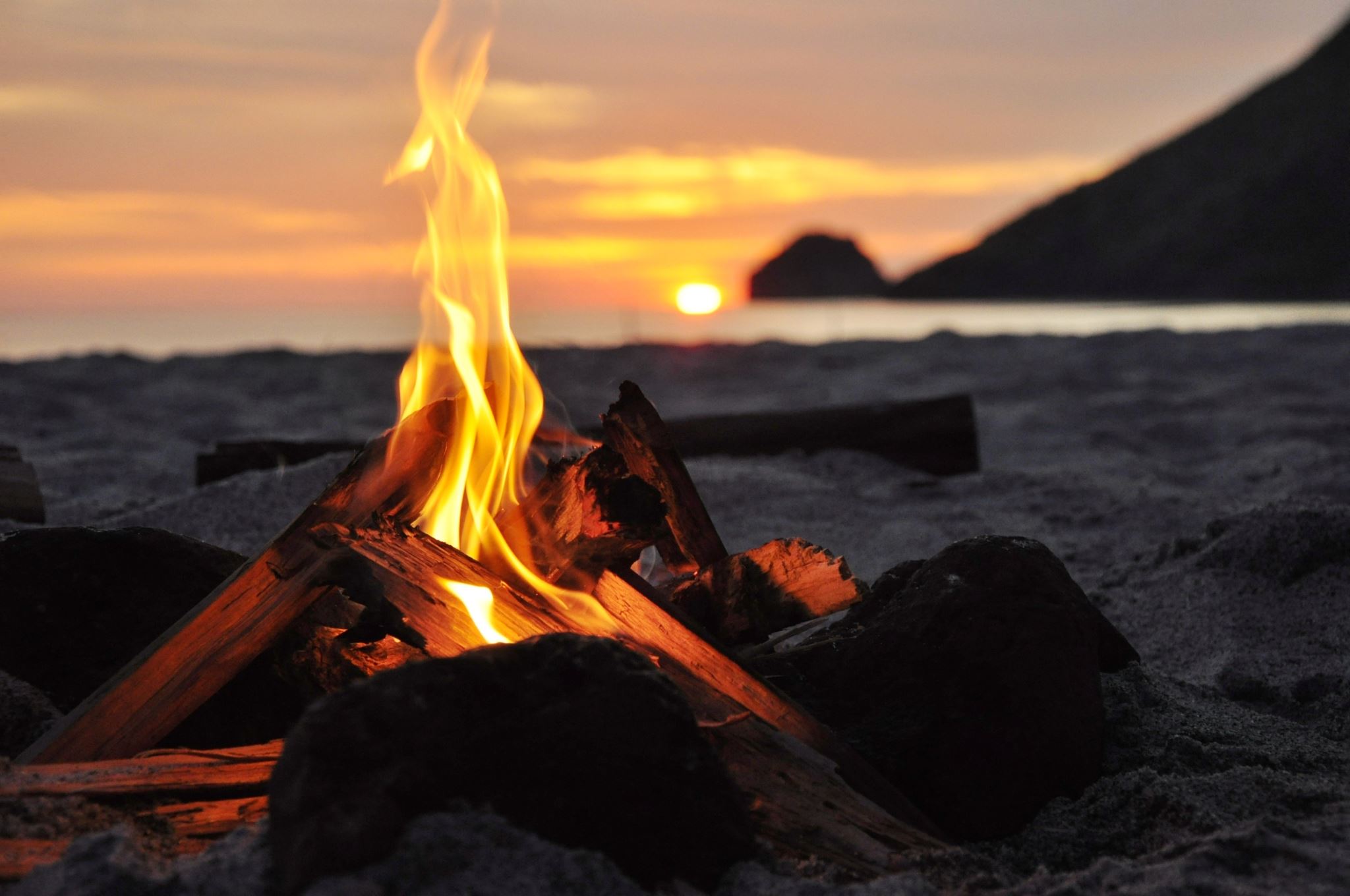 Semantic field:Key words!
Words and ideas are often related to other. 

They often share a theme or topic

And can be used to express different aspects or nuance of that theme.

For example, if you think of ‘hot’, your brain might also think: ‘burning’; ‘warm’; ‘sunshine’...’flame’.
Expand your vocabulary!
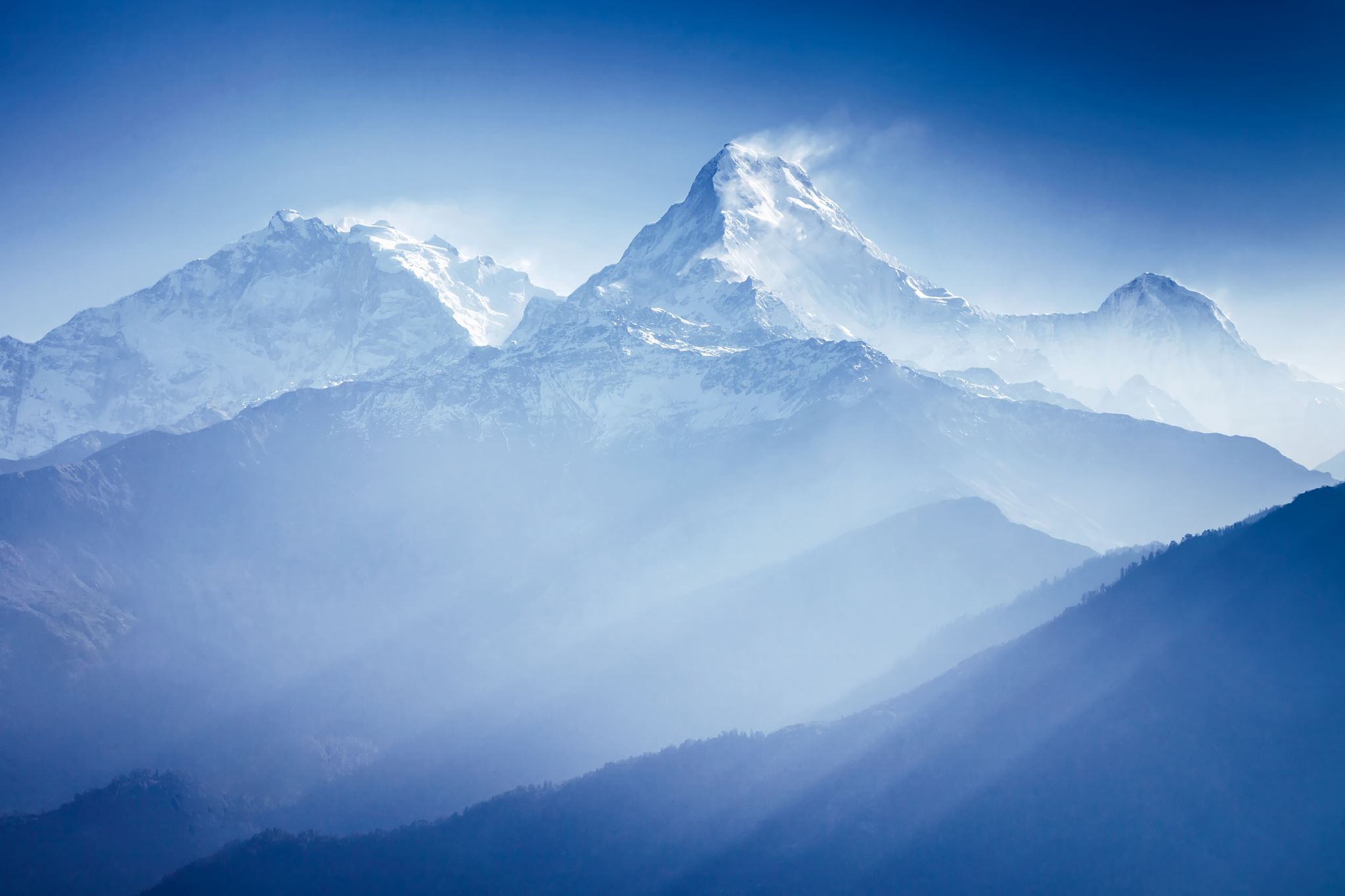 Be a writer!
Write your own sequence about a character in a cold place. 

Tip: use your word bank to help you and add words of your own if you can.

This could be the opening of a story or an extract from a later chapter of a book.